Travail de cloche
Translate into French: There is a bad (mauvais) pencil in our classroom. That is the bad pencil.
Bonjour!
lundi, le quatorze septembre

un moment de culture francophone
révision pour l’examen
Le jeu de tapette-à-mouche
Pourquoi tombons-nous?
Nous tombons pour apprendre comment se lever.
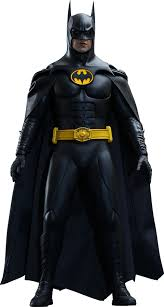 Sommes-nous prêts?

Nous sommes prêts !
Avertissement!!!
The first exam of the year will be Wednesday: September 16.
It will cover all material covered in class and via homework in Unité 1.
Important things to review are
	all vocabulary on p 44.
	definite and indefinite articles / number and gender
	numbers 0-100
	conjugation of verb être
	adjectives / number and gender
	c’est vs il est vs il y a
The population of France is approximately 65 million people.
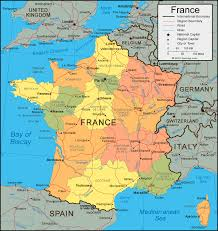 Conjugate the verb être in the present tense showing the subject pronouns.


____________________		________________________
____________________		________________________
____________________		________________________
Give the article which is:

indefinite article feminine _________
indefinite article masculine ______________
definite article feminine ______________
definite article plural ______________
definite article masculine ____________
Fill in the blank using C’est, Il / Elle est, or Il y a.

_____________  Bob L’Éponge !
_____________ quatre personnes dans ma famille.
_____________ intélligente.
_____________ français.
_____________ un bon ami.
_____________un chien dans la salle de classe.
C’est une grande Canadienne.
Ce sont deux grandes Canadiennes.
Il y a une grande Canadienne dans notre salle de class.
Il y a deux grandes Canadiennes dans ma famille.
Elle est canadienne.
Elles sont canadiennes.
Il y a une carte dans notre salle de classe.
Il y a deux cartes dans notre salle de classe.
Il y a des cartes dans notre salle de classe.
une bibliothèque	   grande     une corbeille	   je m’appelle    vingt
un examen	     un copain	      D’où êtes-vous?     C’est     bonjour
je vais bien	quatre-vingt-dix	un bureau	un garçon	  française
Il y a	 cahier	polie	     madame	      comment allez-vous?
un livre   une élève       je m’appelle	merci	  de rien     soixante-seize
une montre	     Canadien	      au revoir	      s’il vous plait      polie
un ami	une calculatrice	une horloge	   Française   vieux
cinquante-huit	Canadienne	    un ordinateur	 jeune	
intelligent	canadien	une amie       poli	    soixante-six
paresseux	trente-et-un	   bon	    heureux	   belle     je suis fatigué
Devoirs
Billet de sortie
Translate into French: The beautiful, intelligent Canadian woman is in a classroom with (avec) a map and a back-pack.